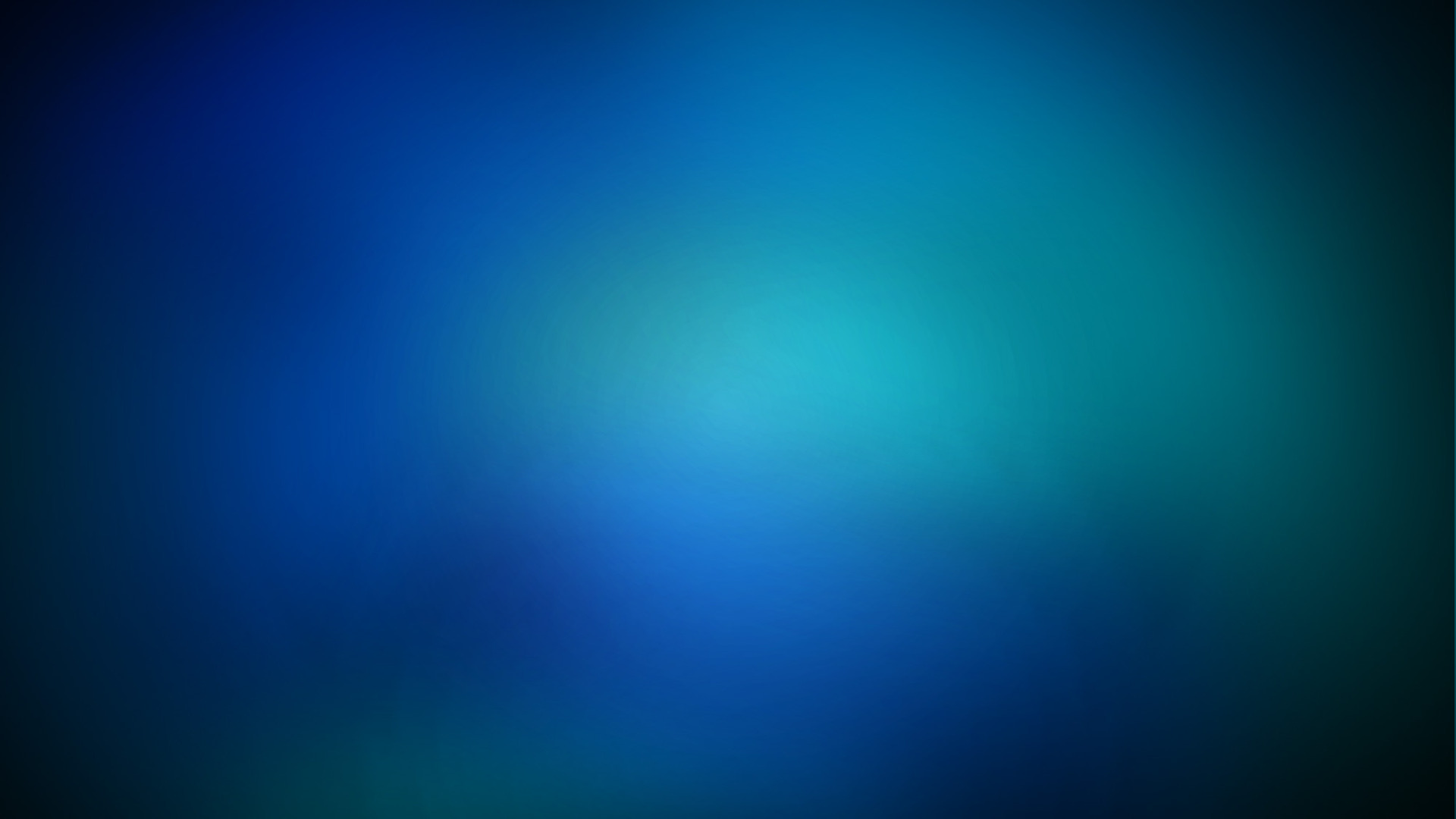 all things in
COMMON
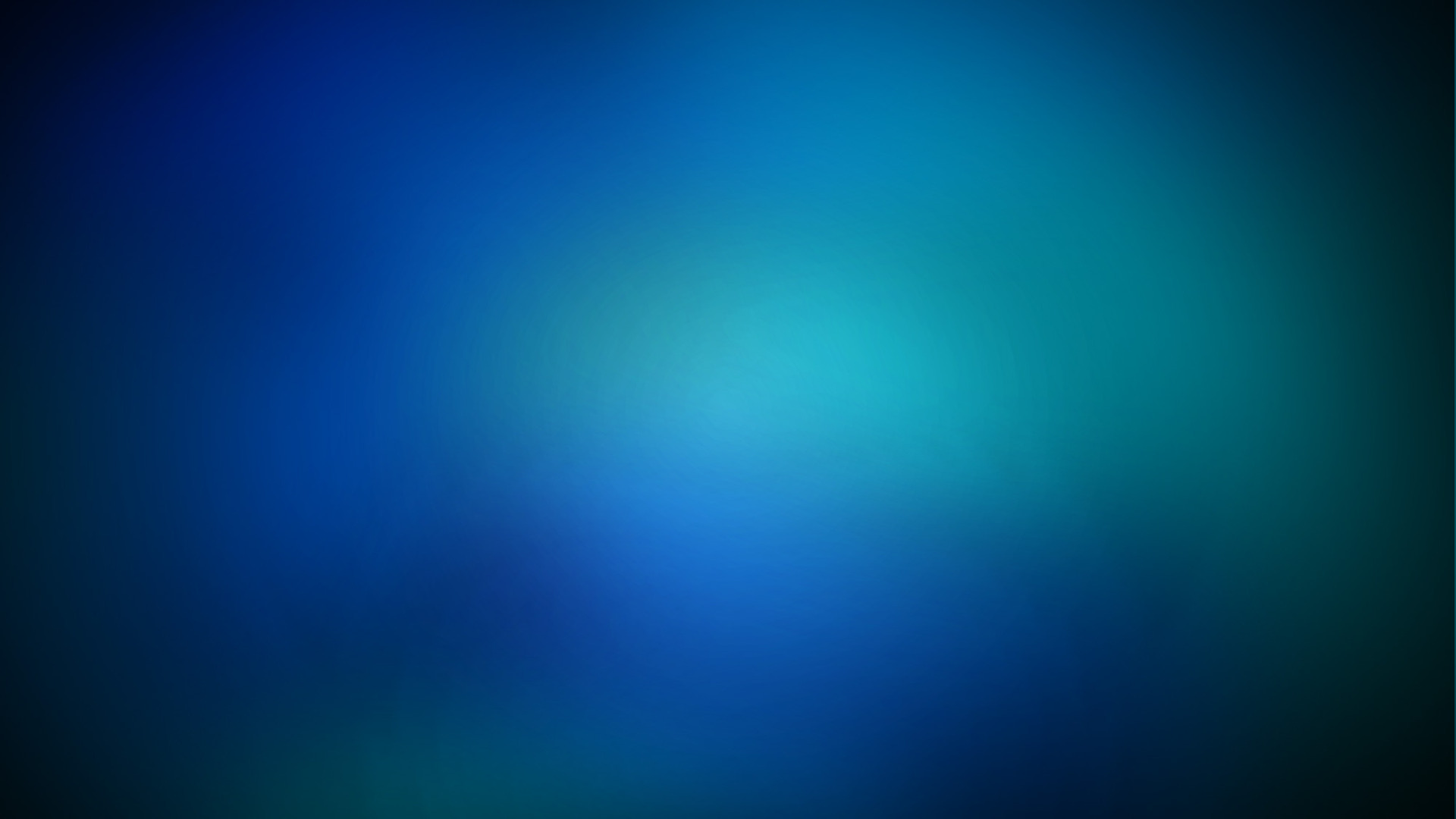 a
COMMON
fellowship we value
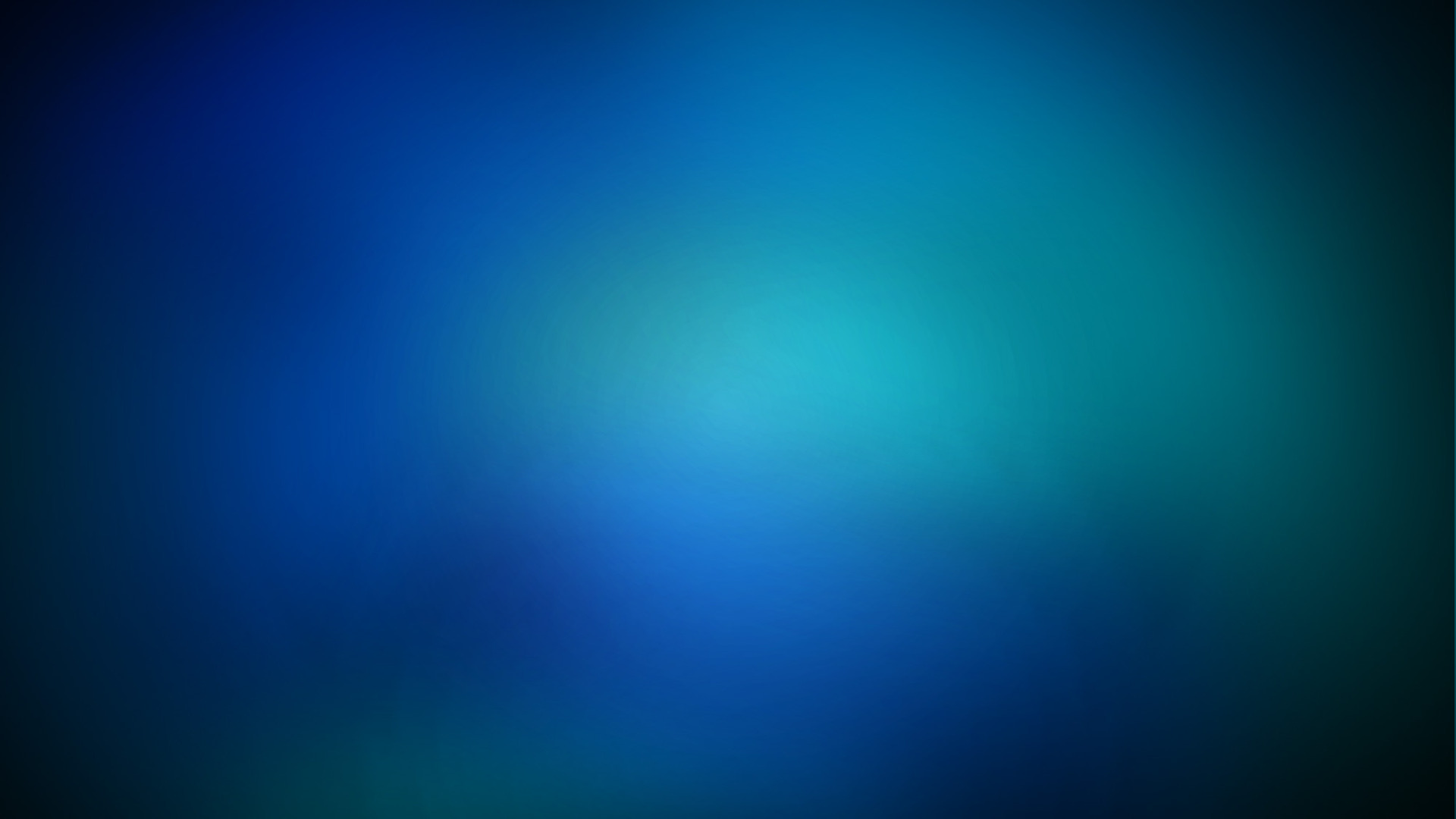 you
me
what fellowship is… (1John 1.1-3)
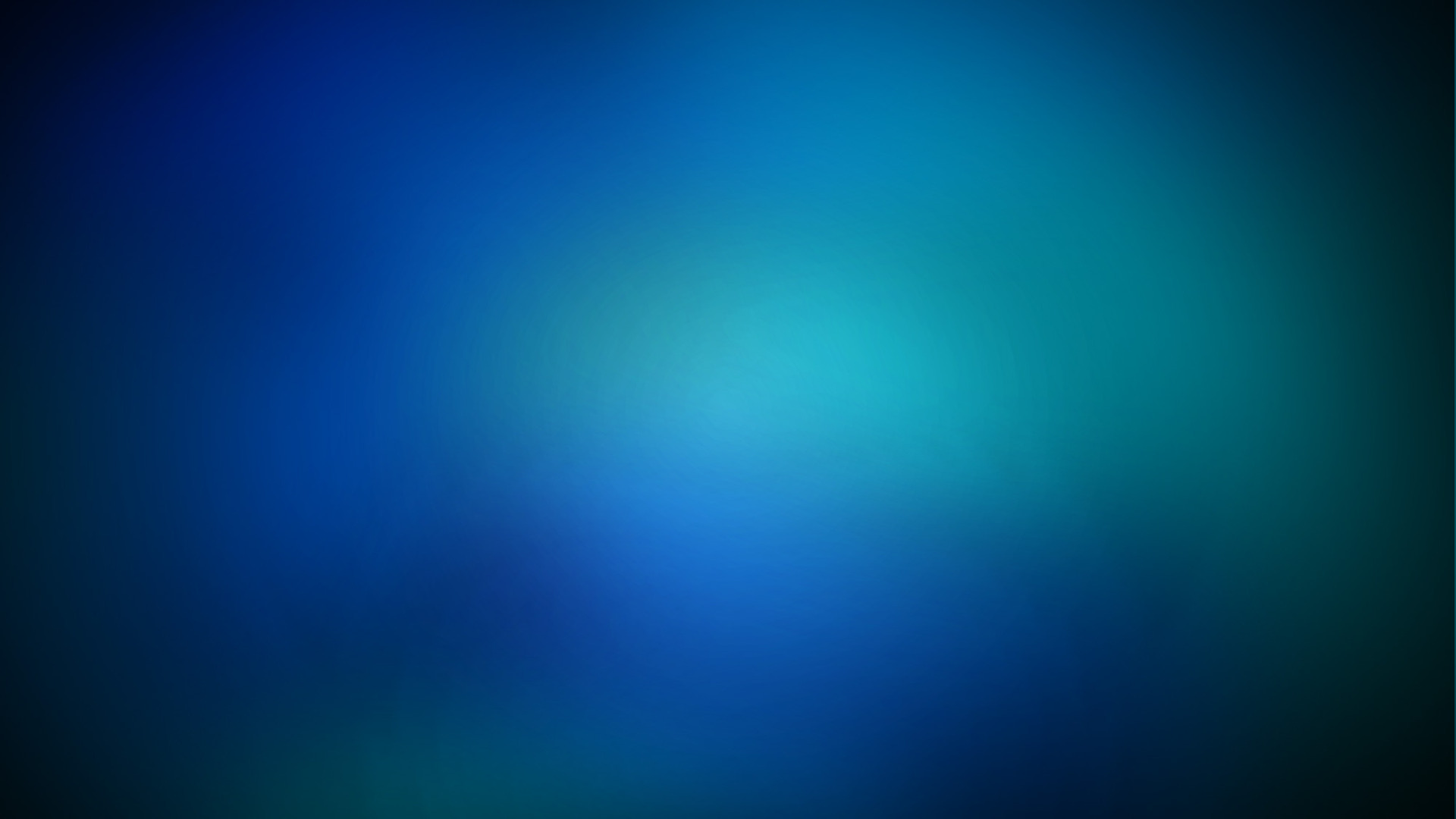 the Father
you
me
what fellowship is… (1John 1.1-3)
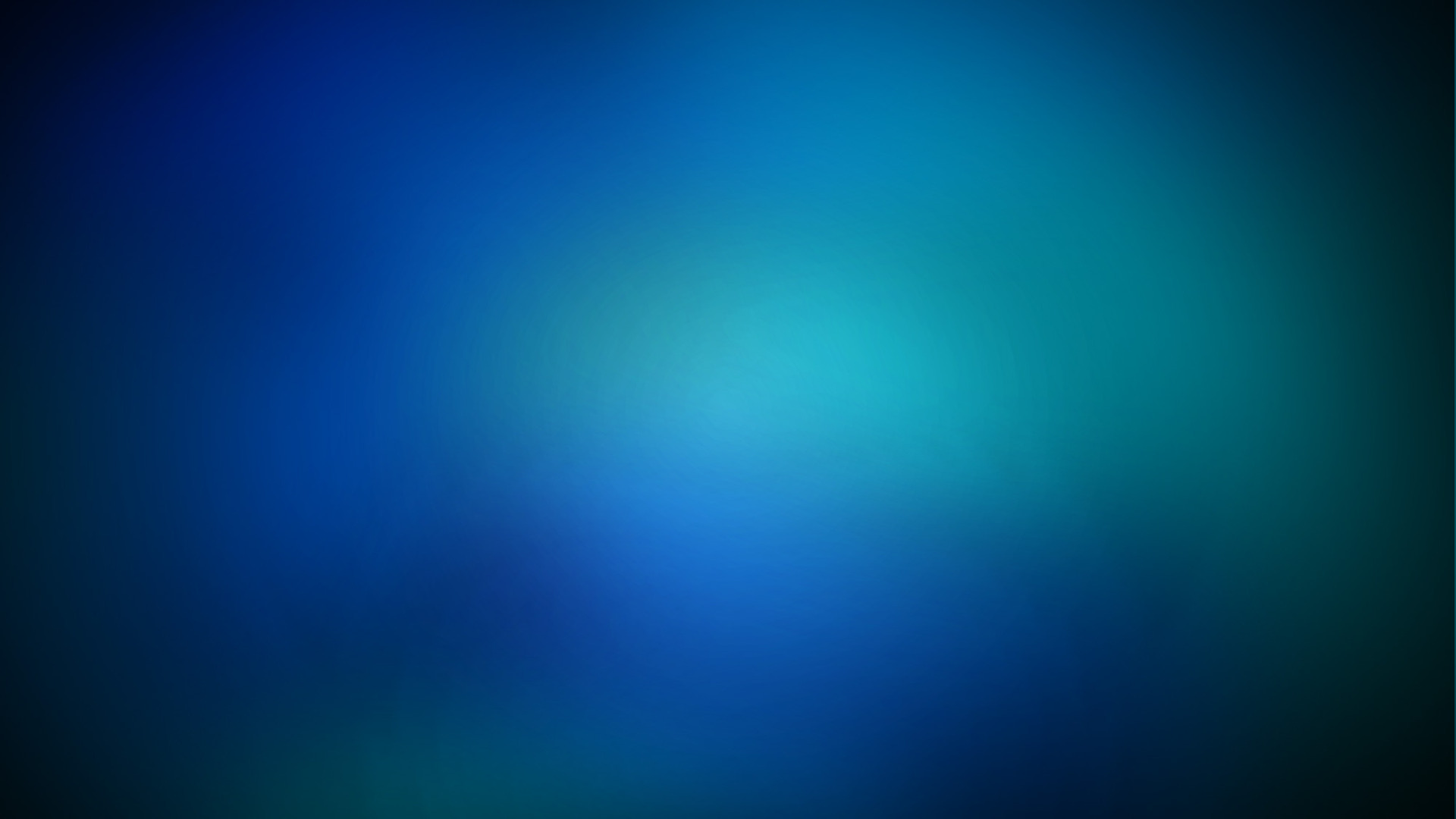 the Father
you
me
fellowship is both inclusive & exclusive
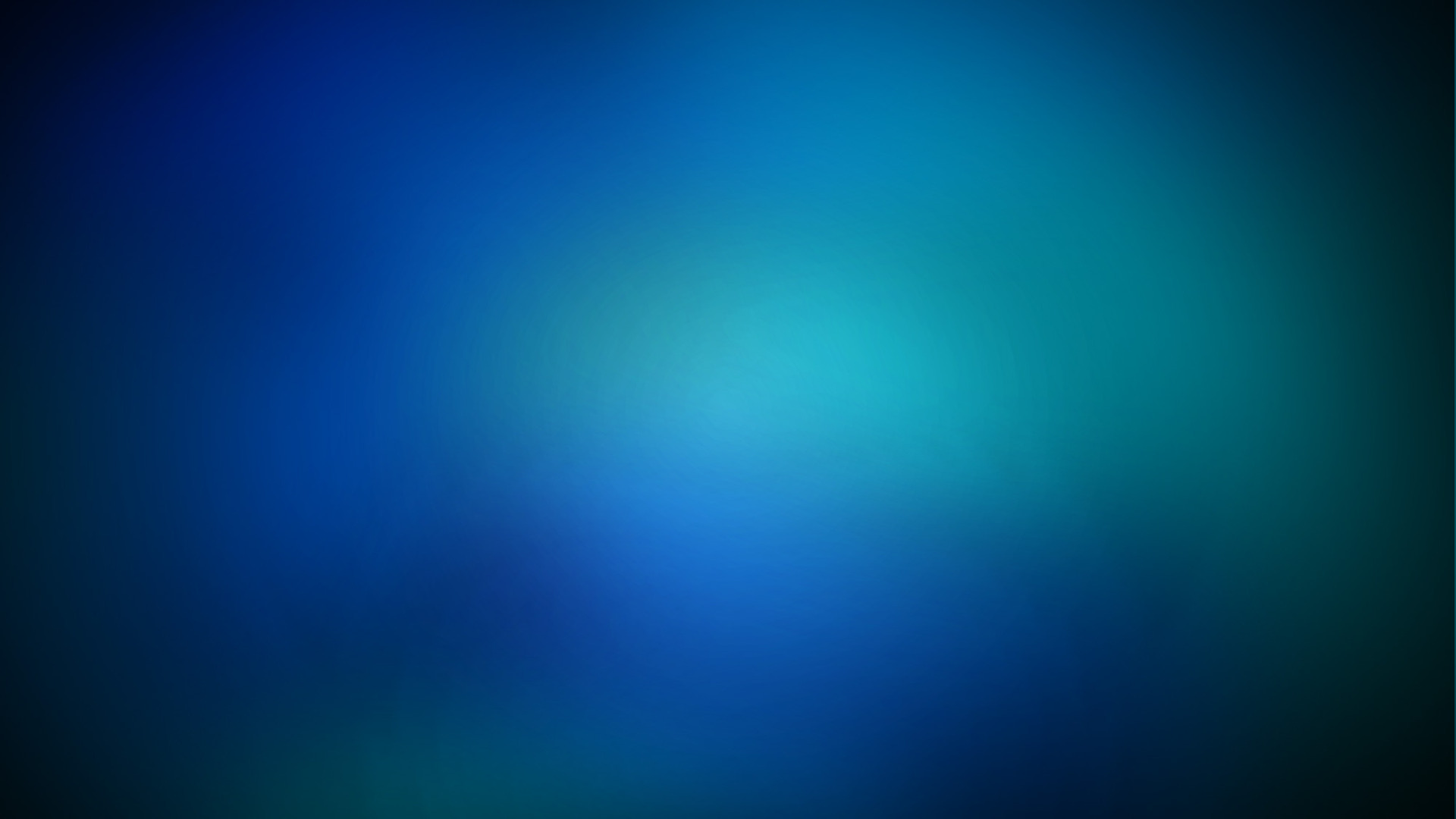 the Father
you
me
fellowship with God brings you into fellowship with His family (Acts 2; Joel 2)